L’ APPARATO RESPIRATORIO
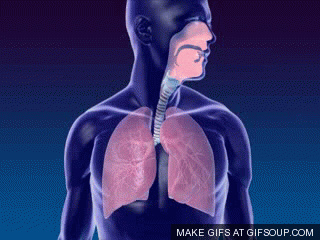 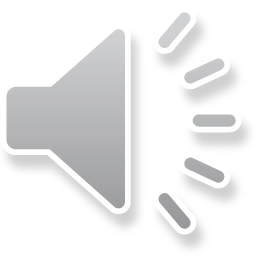 realizzato da…
Marisa Fiume
     Isabella Frau 
   Mario Sacchettino
            Alessio Aprea
INDICE
-In generale
-Le vie aeree e i polmoni
-Le fasi della respirazione
-Il fumo
-Sperimentando…
INDICE
-In generale
-Le vie aeree e i polmoni
-Le fasi della respirazione
-Il fumo
-Sperimentando…
In generale
LE VIE AEREE e i polmoni
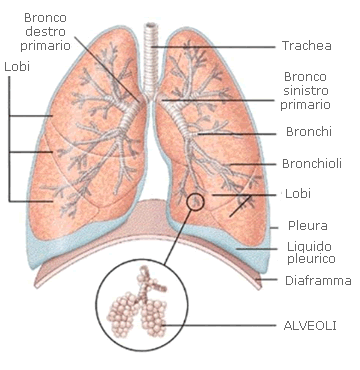 Quando inspiriamo, l’ aria 
attraversa le vie aeree superiori. 
Infine entra nei polmoni, ovvero 
organi contenuti nella gabbia 
toracica e sostenuti dal muscolo
Diaframma. Qui avvengono gli 
scambi gassosi tra l’ aria e il sangue.
Le fasi della respirazione
Inspirazione                       Espirazione                      Espirazione
La gabbia 
toracica si 
stringe, il 
diaframma                
si alza e i  
polmoni si 
svuotano.
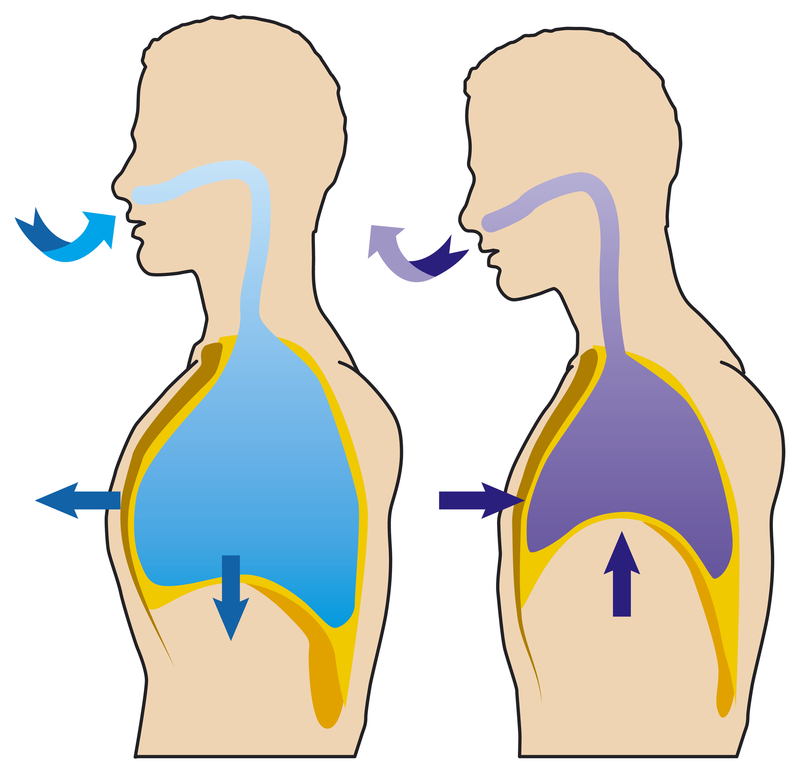 La gabbia
toracica si allarga, il
diaframma
si abbassa
e i polmoni            espandono
il fumo
Il fumo provoca gravi danni al nostro organismo:
-Danni al tessuto polmonare;
-Enfisema polmonare;
-Infarto, Ictus e aterosclerosi;
-Danni a organi non collegati direttamente al fumo.
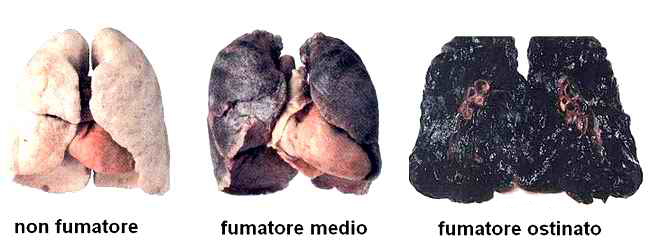 Sperimentando…
Ecco il prototipo di polmoni che abbiamo realizzato
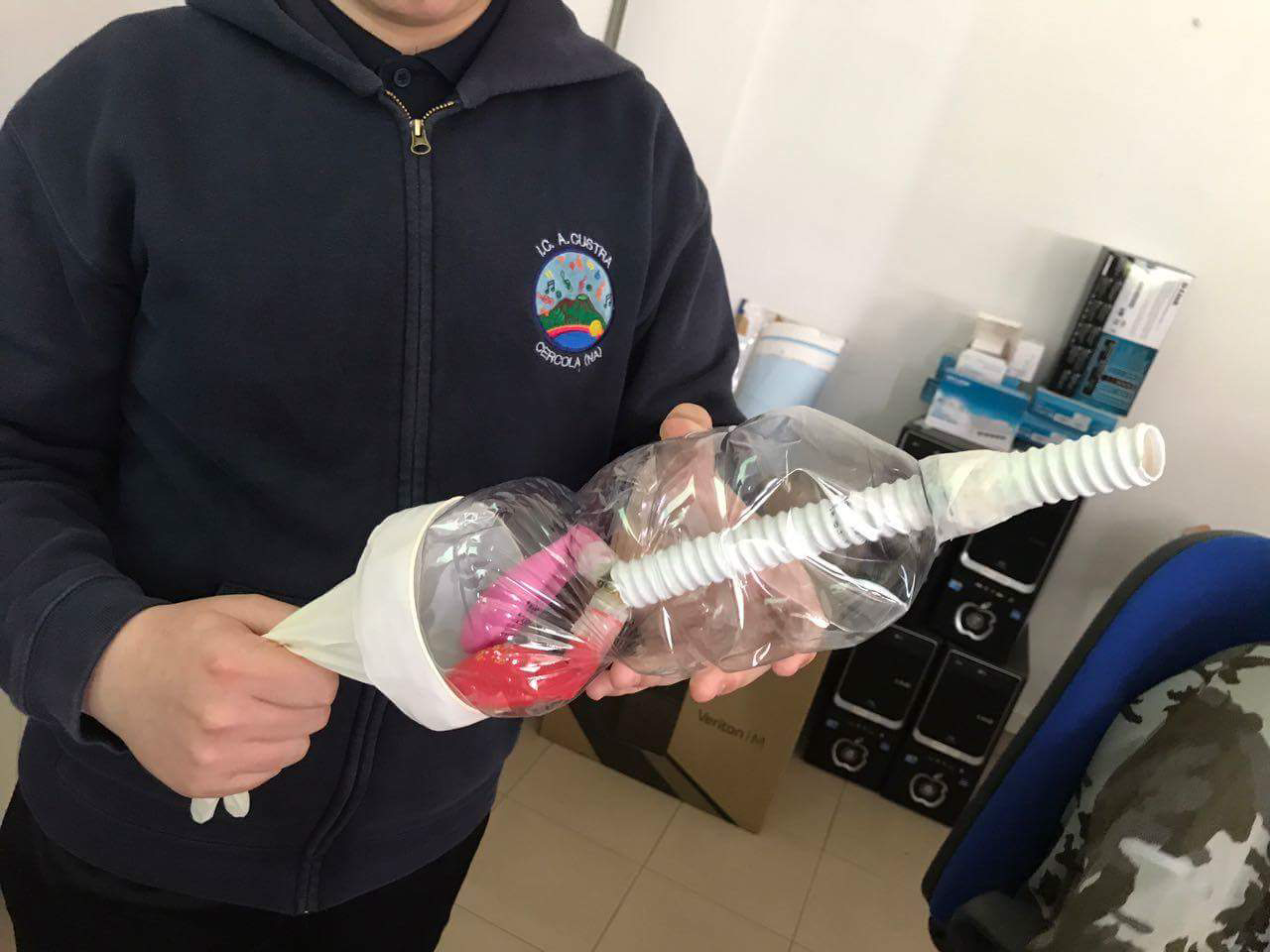 GRAZIE PER LA VISIONE
Vi ringraziamo per averci ascoltati
e speriamo che il nostro lavoro
sia piaciuto!
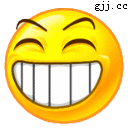 Classe II D
I.C. A. Custra – Cercola (NA)